点击添加单位公司机构名称
医院医疗医药动态PPT
BIANPINGHUAYIYUANYIYAOYILIAODONGTAIPPTMOBANJIANJIESHIYO
点击此处添加文字内容副标题
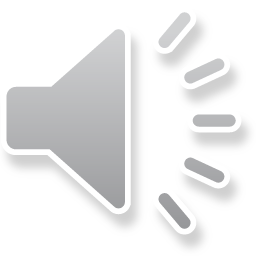 1
2
4
3
请在此处添加标题文字
请在此处添加标题文字
请在此处添加标题文字
请在此处添加标题文字
目     录
1
第一部分
点击添加文字内容点击添加点击添加文字内容点击添加点击添加文字内容点击添加文字内容点击添加文字内容点击添加文字内容点击添加文字
点击添加文字内容标题
在此添加关键字
在此添加关键字
在此添加关键字
请在此处添加正文内容，根据需要调整字体与字号，建议采用两端对齐方式。
请在此处添加正文内容，根据需要调整字体与字号，建议采用两端对齐方式。
请在此处添加正文内容，根据需要调整字体与字号，建议采用两端对齐方式。
在此添加关键字
在此添加关键字
在此添加关键字
请在此处添加正文内容，根据需要调整字体与字号，建议采用两端对齐方式。
请在此处添加正文内容，根据需要调整字体与字号，建议采用两端对齐方式。
请在此处添加正文内容，根据需要调整字体与字号，建议采用两端对齐方式。
点击添加文字内容标题
请在此处添加小标题
请在此处添加小标题
请在此处添加小标题
请在此处添加小标题
1
2
请在此处添加正文内容，根据需要调整字体与字号，建议采用两端对齐方式。
请在此处添加正文内容，根据需要调整字体与字号，建议采用两端对齐方式。
请在此处添加正文内容，根据需要调整字体与字号，建议采用两端对齐方式。
请在此处添加正文内容，根据需要调整字体与字号，建议采用两端对齐方式。
请在此处
添加关键字
4
3
请在此处添加正文内容，根据需要调整字体与字号，建议采用两端对齐方式。
点击添加文字内容标题
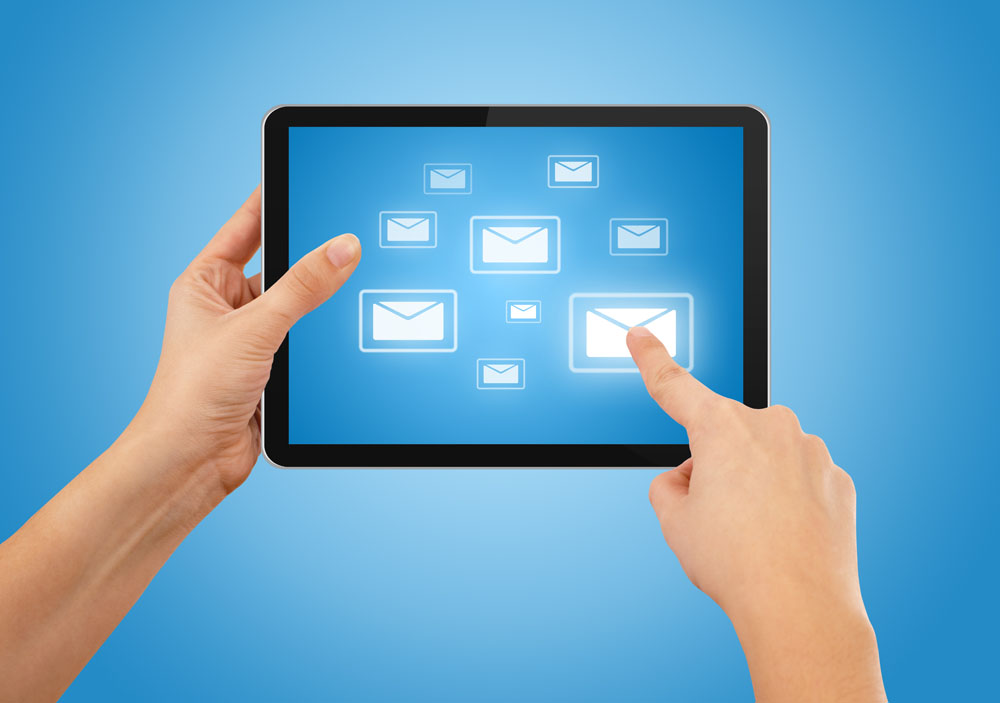 单击填加文字
单击填加文字
单击填加文字
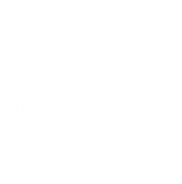 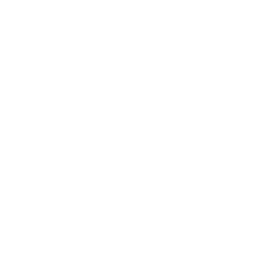 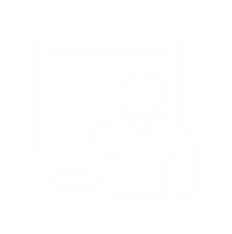 单击填加文字
点击添加文字内容标题
请在此处添加小标题
请在此处添加小标题
请在此处添加小标题
请在此处添加小标题
请在此处添加正文内容，根据需要调整字体与字号。
请在此处添加正文内容，根据需要调整字体与字号。
请在此处添加正文内容，根据需要调整字体与字号。
请在此处添加正文内容，根据需要调整字体与字号。
请在此
添加关键字
点击添加文字内容标题
请在此处添加小标题
请在此处添加小标题
在此添加关键字
请在此处添加正文，根据需要调整字体与字号，建议采用两端对齐形式。请在此处添加正文。
请在此处添加正文内容，根据需要调整字体与字号，建议采用1.5行距和两端对齐方式。
请在此处添加正文内容，根据需要调整字体与字号，建议采用1.5行距和两端对齐方式。请在此处添加正文内容，根据需要调整字体与字号，建议采用1.5行距和两端对齐方式。
在此添加关键字
请在此处添加正文，根据需要调整字体与字号，建议采用两端对齐形式。
在此添加关键字
请在此处添加正文，根据需要调整字体与字号，建议采用两端对齐形式。
点击添加文字内容标题
您的内容打在这里，或者通过复制您的文本后，在此框中选择粘贴，并选择只保留文字。
您的内容打在这里，或者通过复制您的文本后，在此框中选择粘贴，并选择只保留文字。
您的内容打在这里，或者通过复制您的文本后，在此框中选择粘贴，并选择只保留文字。您的内容打在这里，或者通过复制您的文本后，在此框中选择粘贴，并选择只保留文字。
您的内容打在这里，或者通过复制您的文本后，在此框中选择粘贴，并选择只保留文字。您的内容打在这里，或者通过复制您的文本后，在此框中选择粘贴，并选择只保留文字。
点击添加文字内容标题
请在此处添加小标题
请在此处
添加关键字
请在此处
添加关键字
请在此处添加正文内容，根据需要调整字体与字号，建议采用两端对齐方式。请在此处添加正文内容，根据需要调整字体与字号，建议采用两端对齐方式。
请在此处添加正文内容，根据需要调整字体与字号。
请在此处
添加关键字
请在此处
添加关键字
请在此处
添加关键字
点击添加文字内容标题
在此处添加小标题
请在此添加正文并根据需要调整字体大小。
请在此处添加小标题
请在此处添加小标题
请在此处添加小标题
请在此处添加小标题
请在此处添加小标题
请在此处添加小标题
请在此处添加正文内容，根据需要调整字体与字号，建议采用两端对齐方式。
请在此处添加正文内容，根据需要调整字体与字号，建议采用两端对齐方式。
请在此处添加正文内容，根据需要调整字体与字号，建议采用两端对齐方式。
请在此处添加正文内容，根据需要调整字体与字号，建议采用两端对齐方式。
请在此处添加正文内容，根据需要调整字体与字号，建议采用两端对齐方式。
请在此处添加正文内容，根据需要调整字体与字号，建议采用两端对齐方式。
点击添加文字内容标题
VS
添加文字
添加文字
●这里输入您的文字
●这里输入您的文字
●这里输入您的文字
●这里输入您的文字
●这里输入您的文字
●这里输入您的文字
●这里输入您的文字
●这里输入您的文字
●这里输入您的文字
●这里输入您的文字
2
第二部分
点击添加文字内容点击添加点击添加文字内容点击添加点击添加文字内容点击添加文字内容点击添加文字内容点击添加文字内容点击添加文字
点击添加文字内容标题
在此处添加小标题
在此处添加小标题
在此处添加小标题
请在此添加正文并根据需要调整字体大小，建议采用1.5倍行距和两端对齐方式。
请在此添加正文并根据需要调整字体大小，建议采用1.5倍行距和两端对齐方式。
请在此添加正文并根据需要调整字体大小，建议采用1.5倍行距和两端对齐方式。
75%
25%
50%
点击添加文字内容标题
请在此处添加小标题
请在此处添加小标题
请在此处添加小标题
请在此处添加小标题
请在此处添加正文内容，根据需要调整字体与字号，建议采用两端对齐方式。
请在此处添加正文内容，根据需要调整字体与字号，建议采用两端对齐方式。
请在此处添加正文内容，根据需要调整字体与字号，建议采用两端对齐方式。
请在此处添加正文内容，根据需要调整字体与字号，建议采用两端对齐方式。
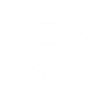 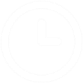 点击添加文字内容标题
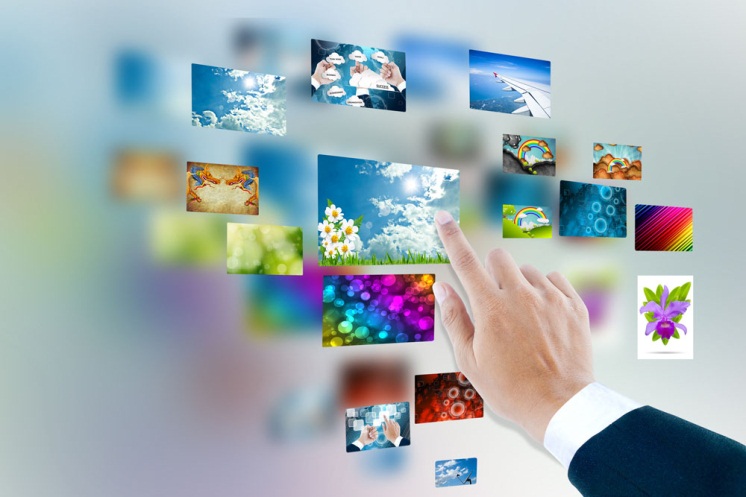 您的内容打在这里，或者通过复制您的文本后，在此框中选择粘贴，并选择只保留文字。
您的内容打在这里，或者通过复制您的文本后，在此框中选择粘贴，并选择只保留文字。
您的内容打在这里，或通过复制您的文本后在此框中选择粘贴并选择只保留文字您的内容打在这里您的内容打在这里，或通过复制您的文本后在此框中选择粘贴并选择
您的内容打在这里，或者通过复制您的文本后，在此框中选择粘贴，并选择只保留文字。
点击添加文字内容标题
添加
关键字
85%
请在此处添加小标题
请在此处添加小标题
请在此处添加正文内容，根据需要调整字体与字号，建议采用两端对齐方式。请在此处添加正文内容，根据需要调整字体与字号，建议采用两端对齐方式。
请在此处添加正文内容，根据需要调整字体与字号，建议采用两端对齐方式。
63%
34%
30%
26%
23%
01
02
03
04
05
06
点击添加文字内容标题
请在此处添加小标题
请在此处添加小标题
请在此处添加小标题
请在此处添加正文内容，根据需要调整字体与字号，建议采用两端对齐方式。
请在此处添加正文内容，根据需要调整字体与字号，建议采用两端对齐方式。
请在此处添加正文内容，根据需要调整字体与字号，建议采用两端对齐方式。
关键字
16%
56%
35%
此处添加关键字
添加关键字
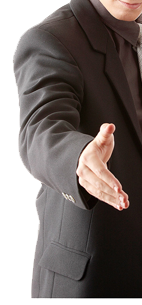 点击添加文字内容标题
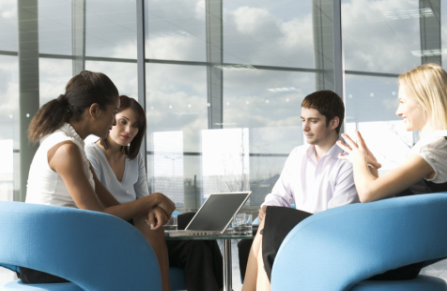 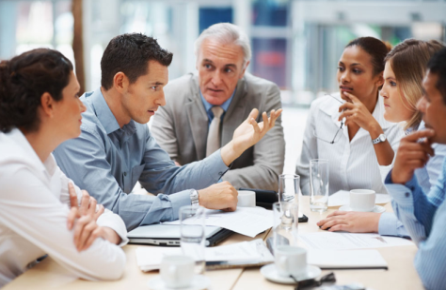 点击添加文本    
点击添加文本
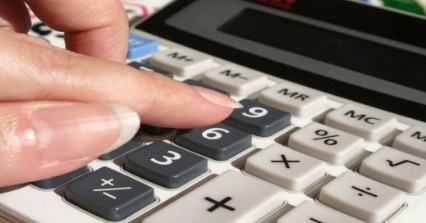 点击添加文本    
点击添加文本
点击添加文本    
点击添加文本
解决方案
单击此处添加文本单击此处添加文本 单击此处添加文本单击此处添加文本
单击此处添加文本单击此处添加文本 单击此处添加文本单击此处添加文本
点击添加文字内容标题
请在此处添加关键字
请在此处添加关键字
请在此处添加关键字
请在此处添加关键字
请在此处添加关键字
请在此处添加关键字
请在此处添加正文内容，根据需要调整字体与字号，建议采用两端对齐方式。请在此处添加正文内容，根据需要调整字体与字号，建议采用两端对齐方式。
点击添加文字内容标题
请在此处添加小标题
请在此处添加小标题
请在此处添加小标题
请在此处添加小标题
请在此处添加正文内容，根据需要调整字体与字号。
请在此处添加正文内容，根据需要调整字体与字号。
请在此处添加正文内容，根据需要调整字体与字号。
请在此处添加正文内容，根据需要调整字体与字号，建议采用两端对齐方式。请在此处添加正文内容，根据需要调整字体与字号，建议采用两端对齐方式。
3
2
1
点击添加文字内容标题
请在此处添加小标题
请在此处添加小标题
请在此处添加小标题
请在此处添加小标题
请在此处添加正文内容，根据需要调整字体与字号，建议采用两端对齐方式。
请在此处添加正文内容，根据需要调整字体与字号，建议采用两端对齐方式。
请在此处添加正文内容，根据需要调整字体与字号，建议采用两端对齐方式。
请在此处添加正文内容，根据需要调整字体与字号，建议采用两端对齐方式。
请在此处
添加关键字
请在此处添加正文内容，根据需要调整字体与字号，建议采用两端对齐方式。
3
第三部分
点击添加文字内容点击添加点击添加文字内容点击添加点击添加文字内容点击添加文字内容点击添加文字内容点击添加文字内容点击添加文字
点击添加文字内容标题
请在此处添加小标题
请在此处添加小标题
请在此处添加小标题
请在此处添加小标题
请在此处添加正文内容，根据需要调整字体与字号，建议采用两端对齐方式。
请在此处添加正文内容，根据需要调整字体与字号，建议采用两端对齐方式。
请在此处添加正文内容，根据需要调整字体与字号，建议采用两端对齐方式。
请在此处添加正文内容，根据需要调整字体与字号，建议采用两端对齐方式。
请在此处添加小标题
请在此处添加正文内容，根据需要调整字体与字号，建议采用两端对齐方式。
点击添加文字内容标题
+65%
请在此处添加小标题
请在此处添加小标题
请在此处添加小标题
请在此处添加小标题
请在此处添加正文内容，根据需要调整字体与字号，建议采用两端对齐方式。
请在此处添加正文内容，根据需要调整字体与字号，建议采用两端对齐方式。
请在此处添加正文内容，根据需要调整字体与字号，建议采用两端对齐方式。
请在此处添加正文内容，根据需要调整字体与字号，建议采用两端对齐方式。
-55%
点击添加文字内容标题
请在此处添加小标题
请在此处添加小标题
请在此处添加正文内容，根据需要调整字体与字号，建议采用两端对齐方式。请在此处添加正文内容，根据需要调整字体与字号，建议采用两端对齐方式。
请在此处添加正文内容，根据需要调整字体与字号，建议采用两端对齐方式。请在此处添加正文内容，根据需要调整字体与字号，建议采用两端对齐方式。
点击添加文字内容标题
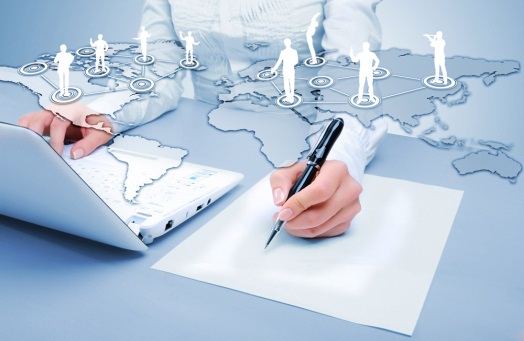 最好
数据分析
顶尖
合作者
最好
销售员
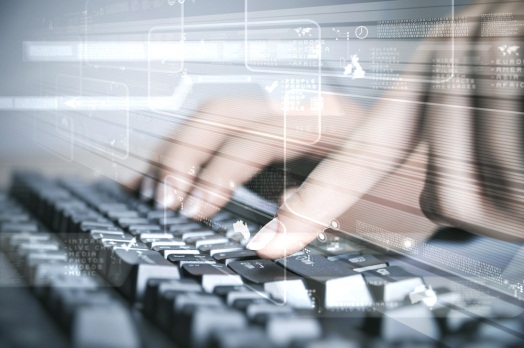 这里输入您的文字这里输入您的文字这里输入您的文字这里输入您的文字这里输入您的文字这里输入您的文字这里输入您的文字这里输入您的文字这里输入您的文字这里输入您的文字这里输入您的文字这里输入您的文字这里输入您的文字这里输入您的文字这里输入您的文字这里输入您的文字
点击添加文字内容标题
在此处
添加关键字
请在此处添加小标题
请在此处添加小标题
请在此处添加小标题
请在此处添加小标题
在此处
添加关键字
请在此处添加正文内容，根据需要调整字体与字号，建议采用两端对齐方式。
请在此处添加正文内容，根据需要调整字体与字号，建议采用两端对齐方式。
请在此处添加正文内容，根据需要调整字体与字号，建议采用两端对齐方式。
请在此处添加正文内容，根据需要调整字体与字号，建议采用两端对齐方式。
在此处
添加关键字
在此处
添加关键字
请在此处添加正文内容，根据需要调整字体与字号，建议采用两端对齐方式。
点击添加文字内容标题
添加关键字
请在此处添加小标题
请在此处添加小标题
请在此处添加小标题
请在此处添加正文内容，根据需要调整字体与字号，建议采用两端对齐方式。
请在此处添加正文内容，根据需要调整字体与字号，建议采用两端对齐方式。
请在此处添加正文内容，根据需要调整字体与字号，建议采用两端对齐方式。
请在此处
添加关键字
添加关键字
添加关键字
请在此处添加正文内容，根据需要调整字体与字号，建议采用两端对齐方式。
点击添加文字内容标题
450T
请在此处添加小标题
请在此处添加小标题
请在此处添加小标题
添加关键字
请在此处添加正文内容，根据需要调整字体与字号，建议采用两端对齐方式。
请在此处添加正文内容，根据需要调整字体与字号，建议采用两端对齐方式。
请在此处添加正文内容，根据需要调整字体与字号，建议采用两端对齐方式。
900T
添加关键字
680T
添加关键字
点击添加文字内容标题
添加说明标题
添加说明标题
添加说明标题
添加说明标题
请在此处添加正文，根据需要调整字体与字号，建议采用两端对齐形式。请在此处添加正文。
请在此处添加正文，根据需要调整字体与字号，建议采用两端对齐形式。请在此处添加正文。
请在此处添加正文，根据需要调整字体与字号，建议采用两端对齐形式。请在此处添加正文。
请在此处添加正文，根据需要调整字体与字号，建议采用两端对齐形式。请在此处添加正文。
点击添加文字内容标题
请在此处添加正文内容，根据需要调整字体与字号。
请在此处添加正文内容，根据需要调整字体与字号。
1
2
3
4
请在此处添加正文内容，根据需要调整字体与字号。
请在此处添加正文内容，根据需要调整字体与字号。
请在此处添加正文内容，根据需要调整字体与字号，建议采用两端对齐方式。
点击添加文字内容标题
在此处添加关键字
请在此处添加小标题
请在此处添加小标题
请在此处添加小标题
请在此处添加小标题
请在此处添加正文内容，根据需要调整字体与字号，建议采用两端对齐方式。
请在此处添加正文内容，根据需要调整字体与字号，建议采用两端对齐方式。
请在此处添加正文内容，根据需要调整字体与字号，建议采用两端对齐方式。
请在此处添加正文内容，根据需要调整字体与字号，建议采用两端对齐方式。
在此处添加关键字
在此处添加关键字
请在此处
添加关键字
在此处添加关键字
4
第四部分
点击添加文字内容点击添加点击添加文字内容点击添加点击添加文字内容点击添加文字内容点击添加文字内容点击添加文字内容点击添加文字
点击添加文字内容标题
1
3
2
请在此处
添加关键字
请在此处
添加关键字
请在此处
添加关键字
请在此处添加正文内容，根据需要调整字体与字号，建议采用两端对齐方式。
请在此处添加正文内容，根据需要调整字体与字号，建议采用两端对齐方式。
请在此处添加正文内容，根据需要调整字体与字号，建议采用两端对齐方式。
请在此处添加正文内容，根据需要调整字体与字号，建议采用两端对齐方式。请在此处添加正文内容，根据需要调整字体与字号，建议采用两端对齐方式。
点击添加文字内容标题
在此添加关键字
在此添加关键字
在此添加关键字
请在此添加正文并根据需要调整字体大小，建议采用1.5倍行距和两端对齐方式。建议采用1.5倍行距和两端对齐方式。
请在此添加正文并根据需要调整字体大小，建议采用1.5倍行距和两端对齐方式。建议采用1.5倍行距和两端对齐方式。
请在此添加正文并根据需要调整字体大小，建议采用1.5倍行距和两端对齐方式。建议采用1.5倍行距和两端对齐方式。
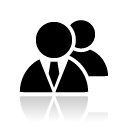 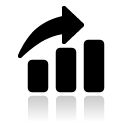 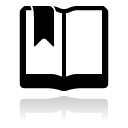 点击添加文字内容标题
1
5
2
6
3
4
请在此处添加小标题
请在此处添加小标题
请在此处添加小标题
请在此处添加小标题
请在此处添加小标题
请在此处添加小标题
请在此处添加正文内容，根据需要调整字体与字号。
请在此处添加正文内容，根据需要调整字体与字号。
请在此处添加正文内容，根据需要调整字体与字号。
请在此处添加正文内容，根据需要调整字体与字号。
请在此处添加正文内容，根据需要调整字体与字号。
请在此处添加正文内容，根据需要调整字体与字号。
请在此处
添加关键字
点击添加文字内容标题
请在此处添加正文内容，根据需要调整字体与字号。
请在此处添加正文内容，根据需要调整字体与字号。
请在此处添加正文内容，根据需要调整字体与字号。
点击添加文字内容标题
请在此处添加小标题
请在此处添加小标题
请在此处添加小标题
请在此处添加小标题
1
2
请在此处添加正文内容，根据需要调整字体与字号，建议采用两端对齐方式。
请在此处添加正文内容，根据需要调整字体与字号，建议采用两端对齐方式。
请在此处添加正文内容，根据需要调整字体与字号，建议采用两端对齐方式。
请在此处添加正文内容，根据需要调整字体与字号，建议采用两端对齐方式。
请在此处
添加关键字
3
4
点击添加文字内容标题
请在此处添加小标题
请在此处添加小标题
请在此处添加小标题
请在此处添加正文内容，根据需要调整字体与字号，建议采用两端对齐方式。
请在此处添加正文内容，根据需要调整字体与字号，建议采用两端对齐方式。
请在此处添加正文内容，根据需要调整字体与字号，建议采用两端对齐方式。
请在此处添加正文内容，根据需要调整字体与字号，建议采用两端对齐方式。
点击添加文字内容标题
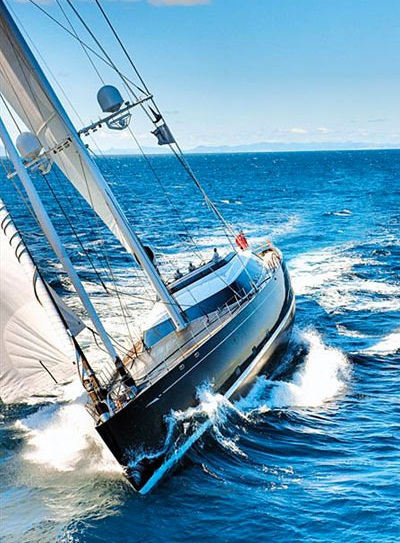 单击填加标题

单击填加文字内容
单击填加文字内容
单击填加文字内容
单击填加标题

单击填加文字内容
单击填加文字内容
单击填加文字内容
单击填加标题

单击填加文字内容
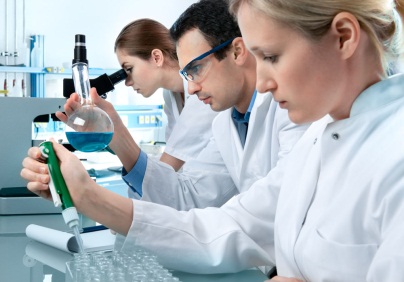 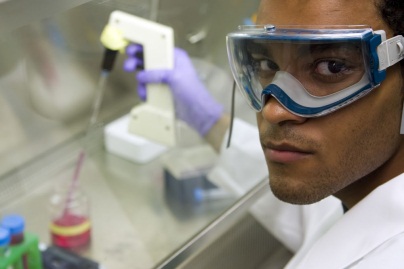 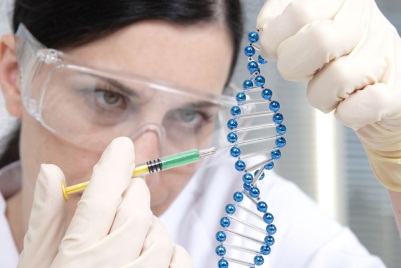 感谢您的聆听